Simulating Binary Neutron Star Mergers
Carter Anderson
Mentors: Isaac Legred & Katerina Chatziioannou
The Goal
Longer more physically accurate simulations
Motivation
Numerical Relativity Waveforms
Nuclear Physics
Super-nuclear density laboratories
Testing Observables
SpECTRE
Take a DG Step
FD Step
Wedged Domain
SubCell Numerical Method
Discontinuous Galerkin (DG)
Spectral Method
Fast, Accurate
Struggles with Discontinuity
Finite Difference (FD)
Normal approximation over a grid
Less Accurate
Doesn’t mind Discontinuity
Evaluate TCI
Reconstruct 
DG Solution
Step Completed
SpECTRE
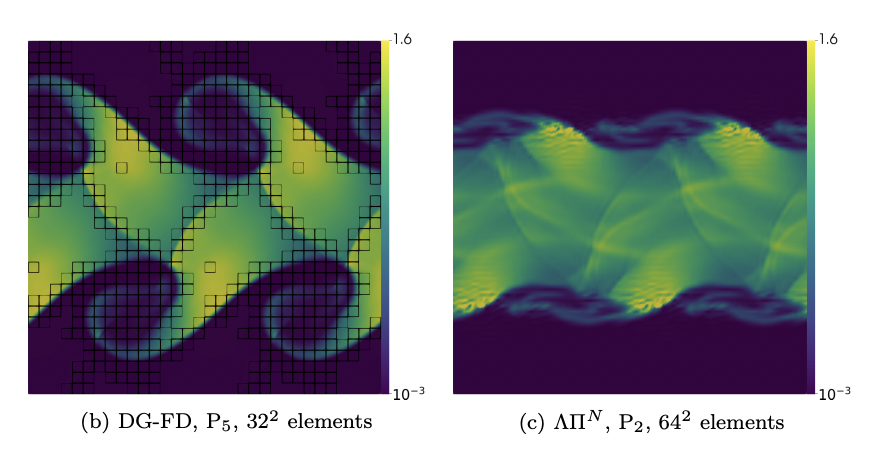 SpECTRE
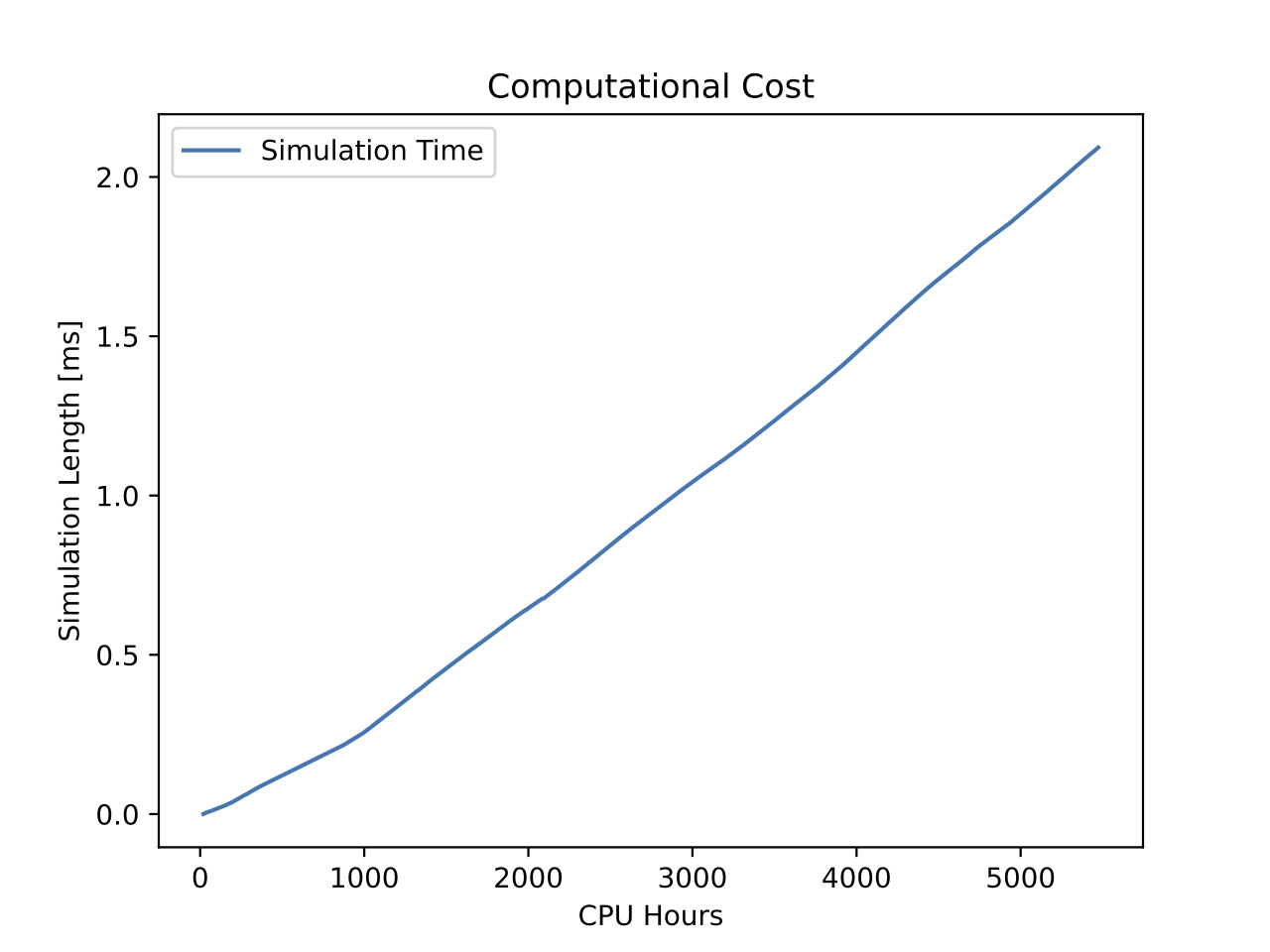 Challenges
Neutrons stars have matter
More variables 
Fluid dynamics 
Computationally expensive
Unknown physics
generic implementations
Current Implementation
Can’t evolve beyond a black-hole
Stars collide head on
Short some variables
Equations of state
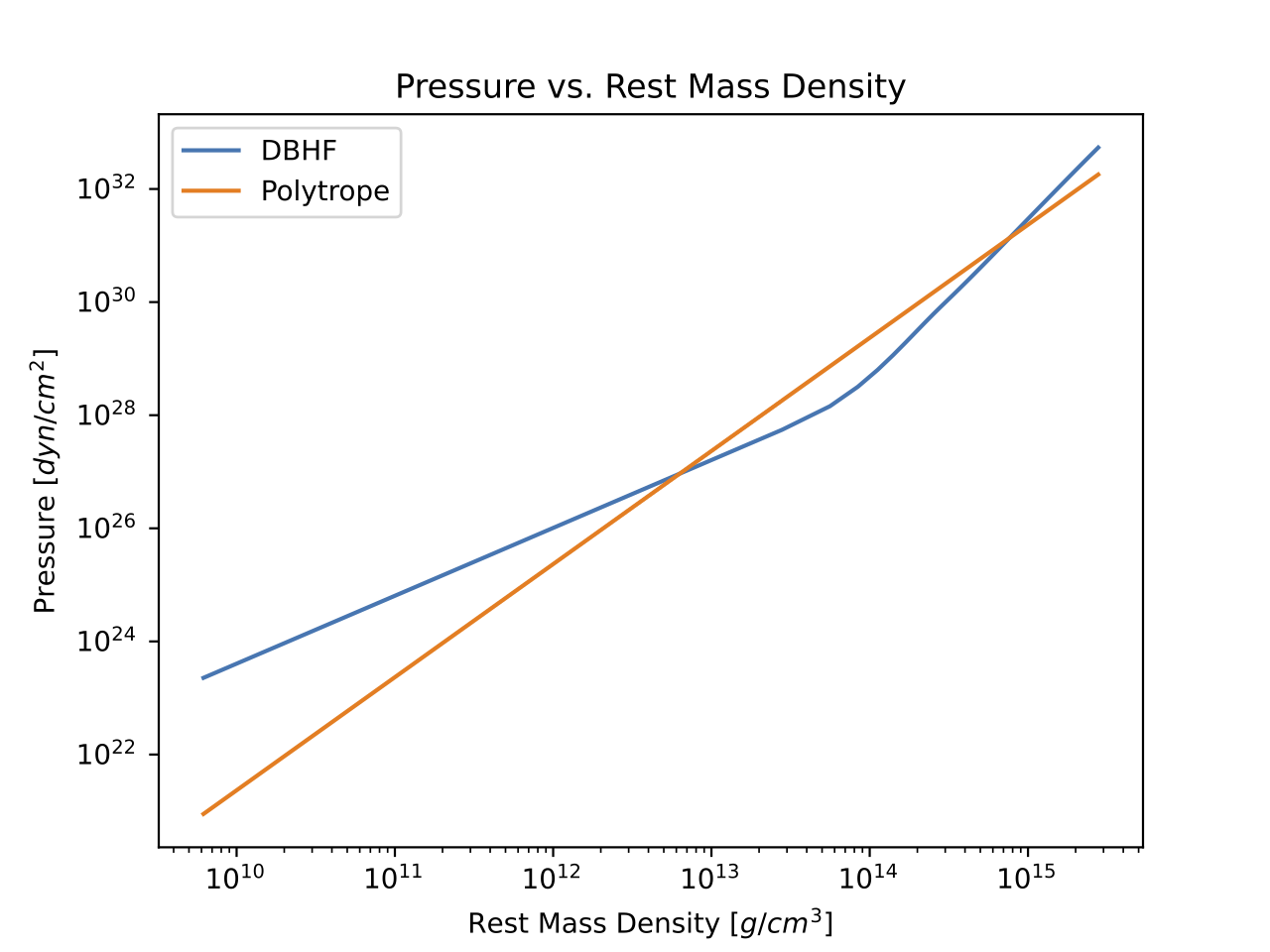 The relation between pressure, temperature, and density
Equations of state
Polytropic
Thermodynamics, and ideal gas law
P = K 𝞺
Spectral
Smooth parametrization using basis
Flexible with limitations
Enthalpy
Parametrization of specific enthalpy 
Completely customizable
(n+1)/n
Equations of state
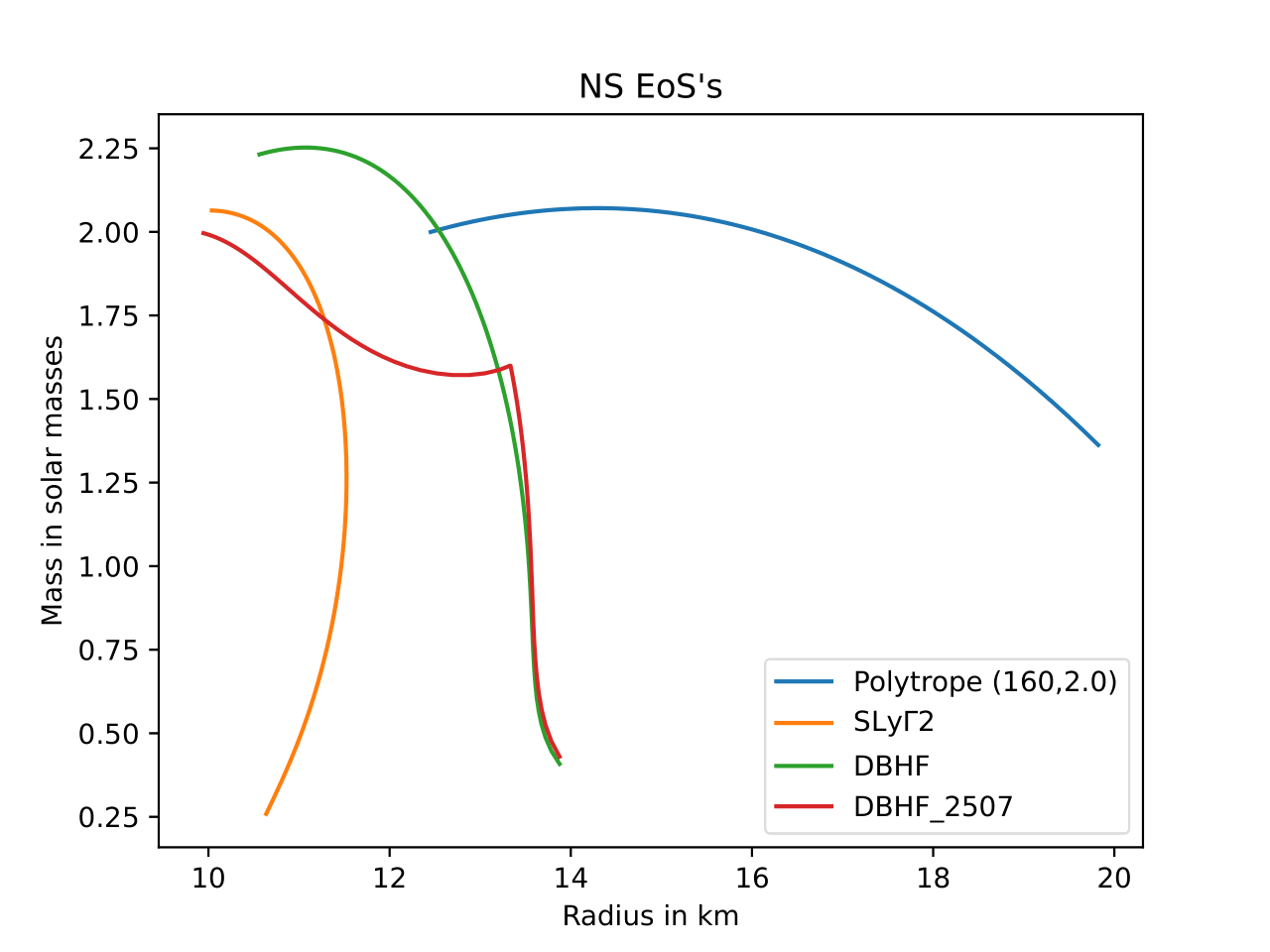 Simulations
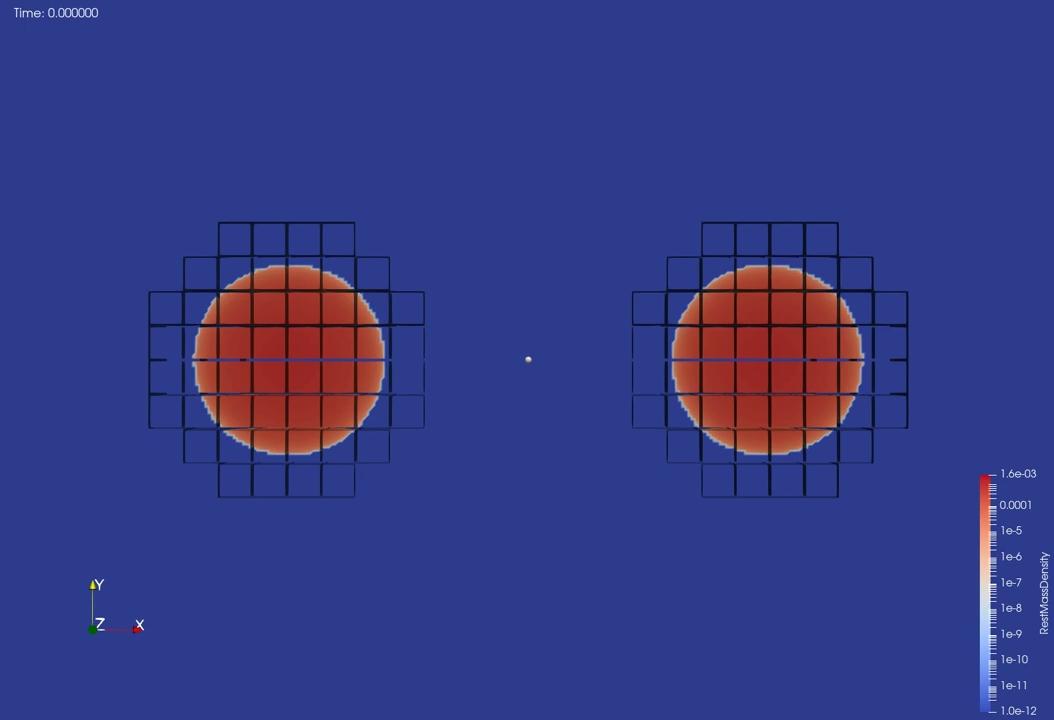 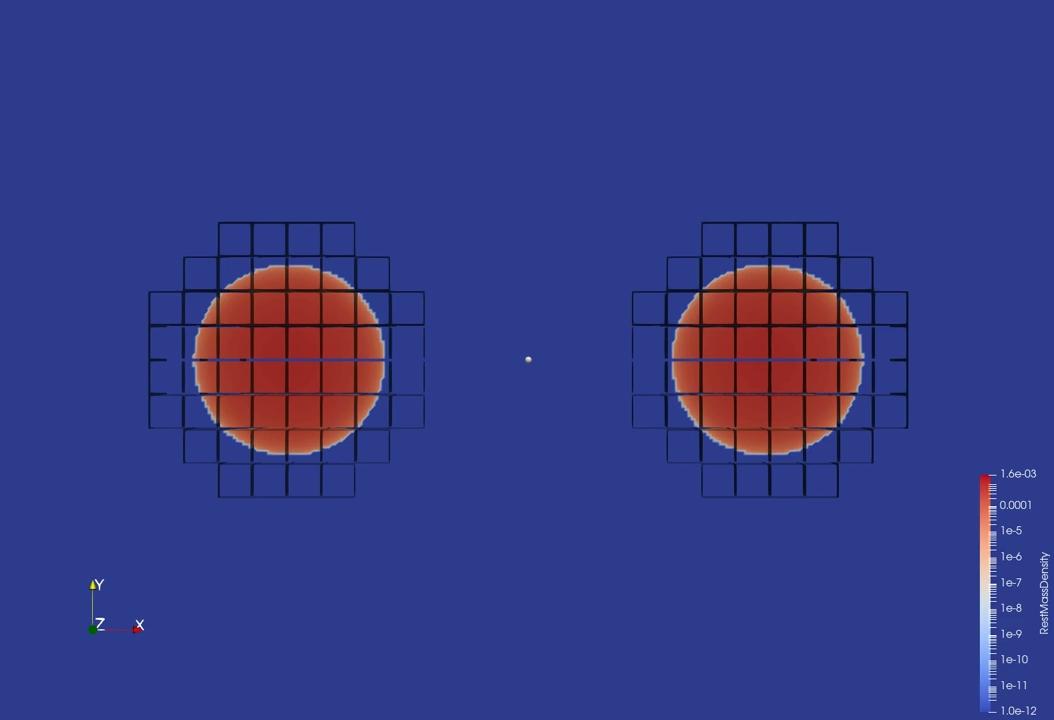 Phase Transition
No Phase Transition
Simulations
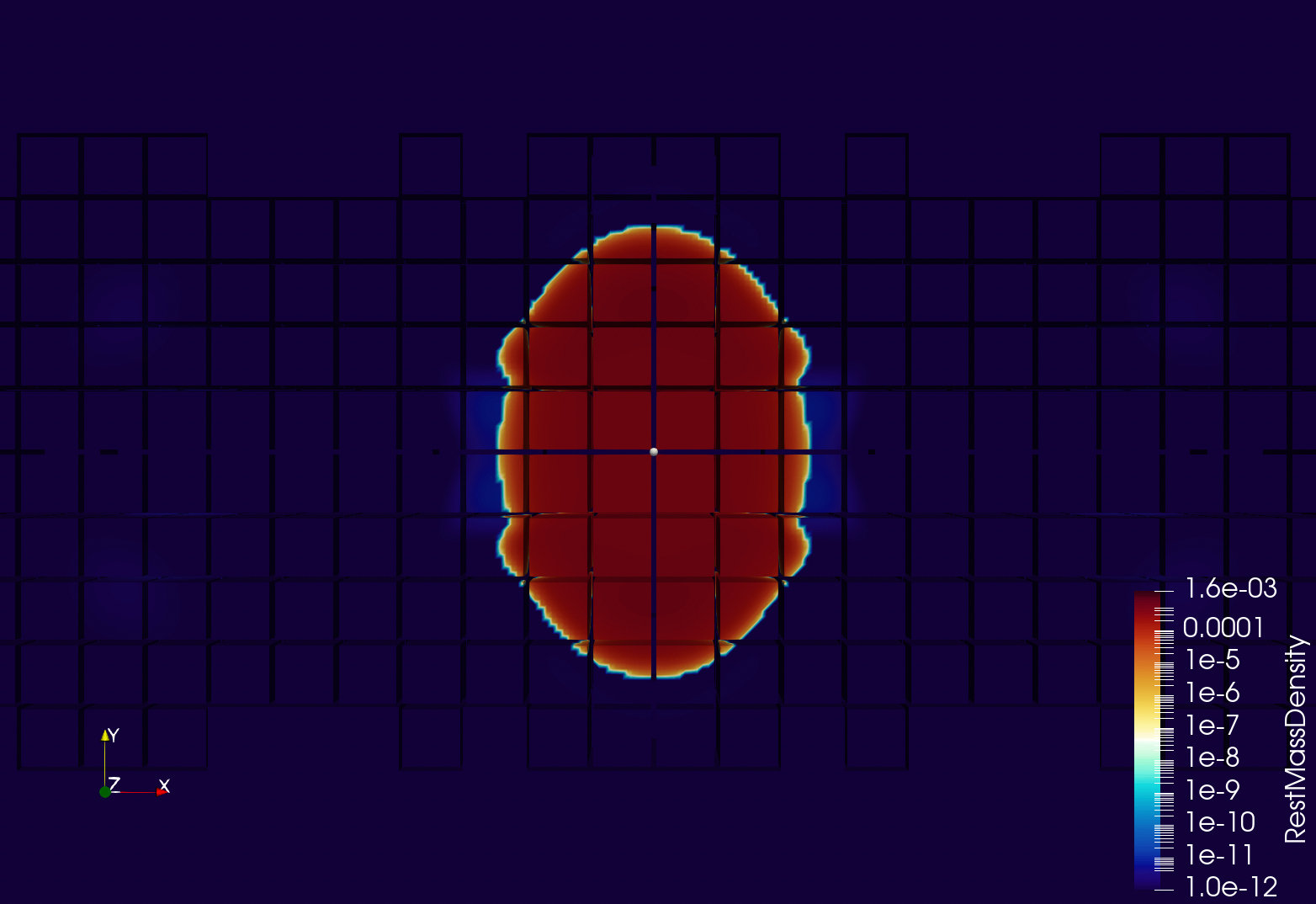 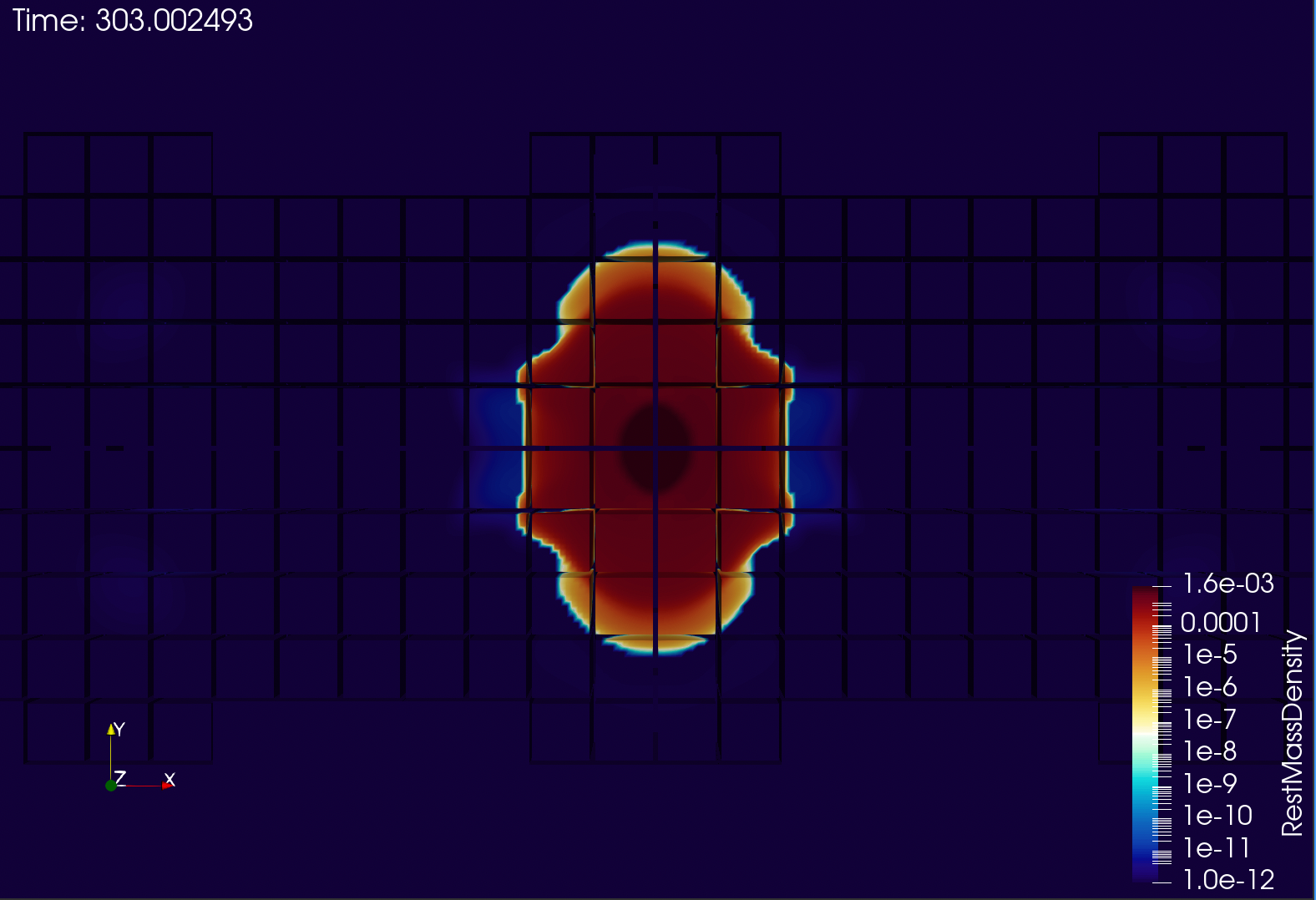 Phase Transition
No Phase Transition
Simulations
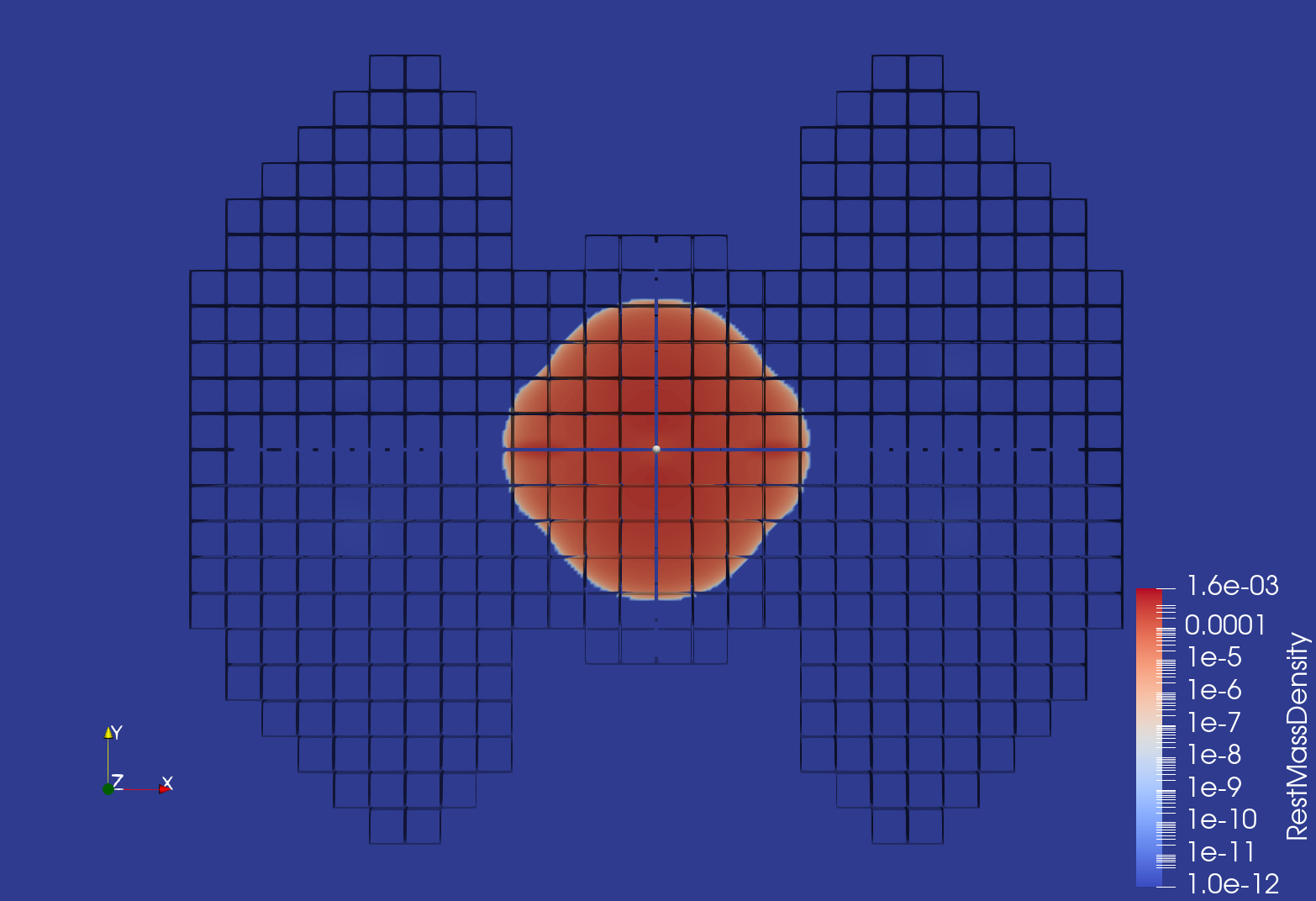 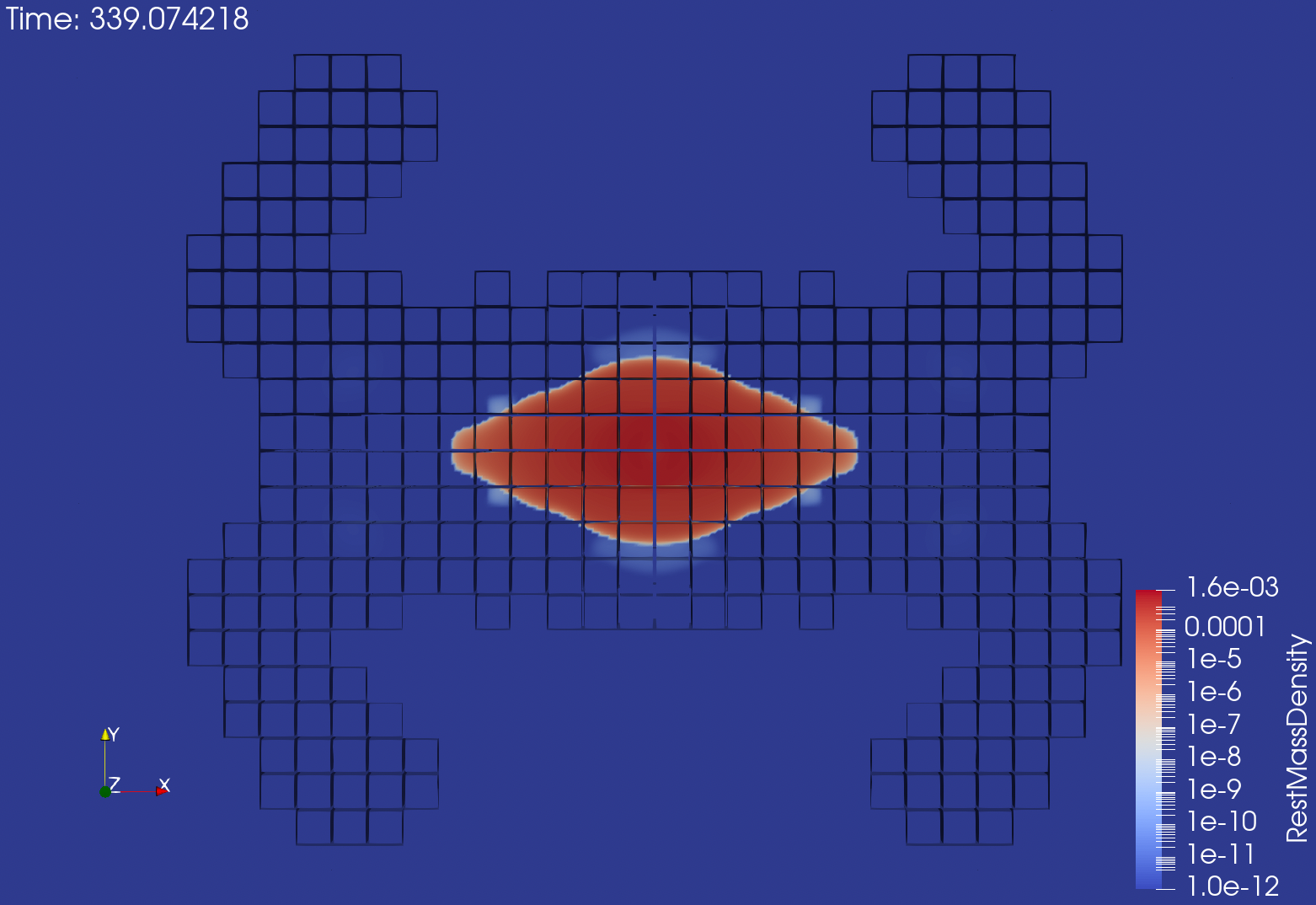 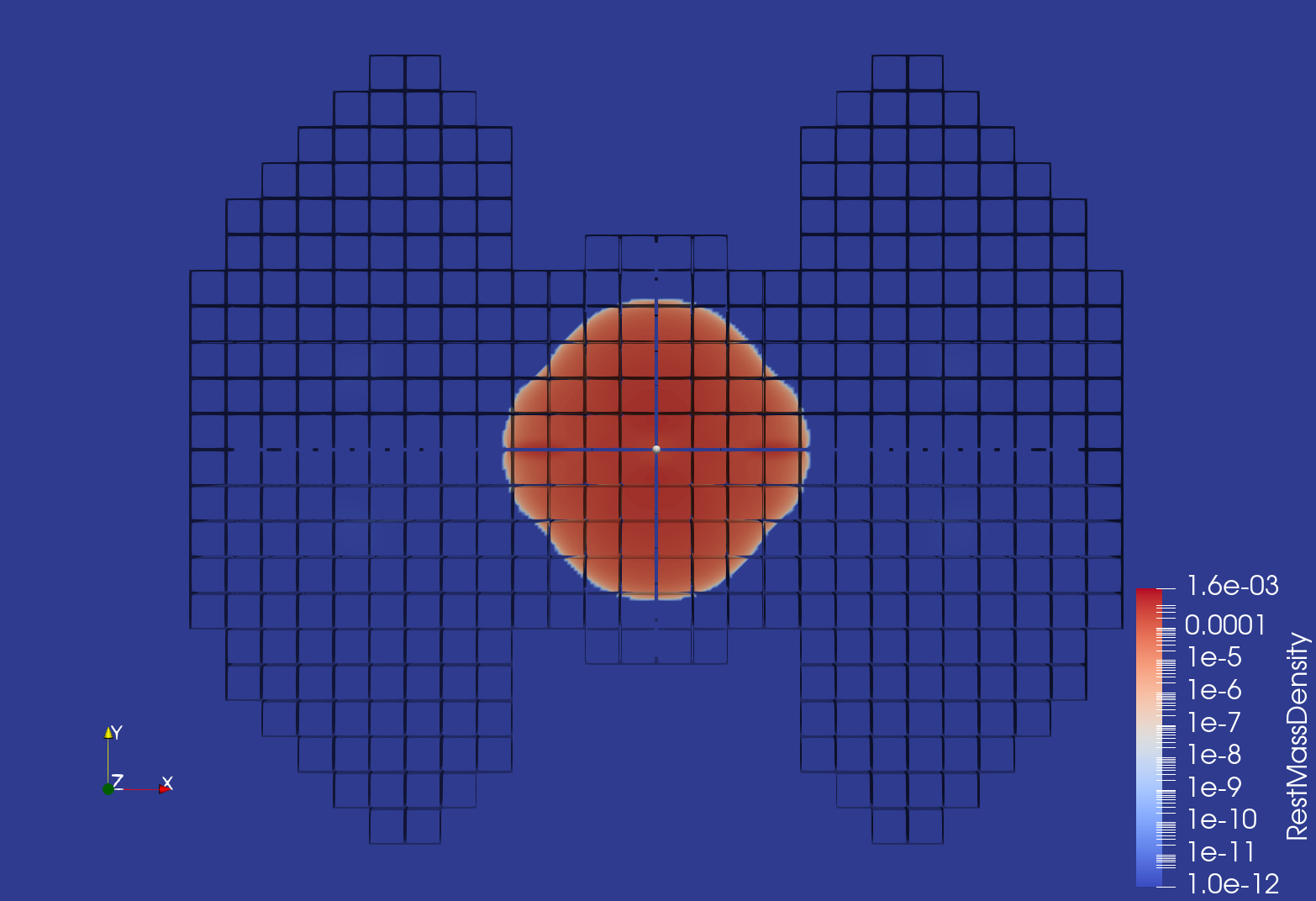 Phase Transition
No Phase Transition
Effect of EoS on SubCell Methods
Smoother parametrizations work better
TCI flagging
Cost of checking
Atmosphere settings
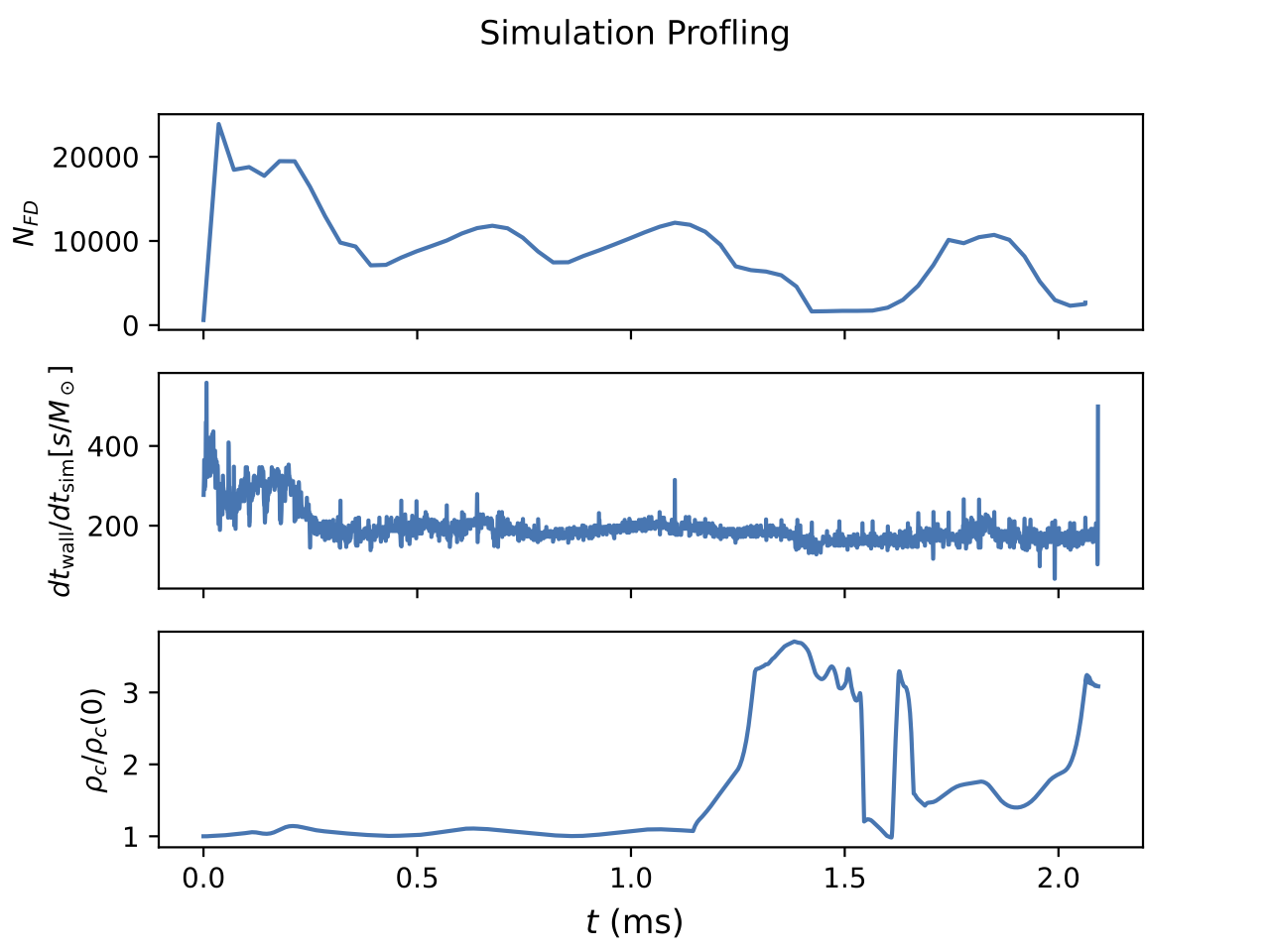 Future Work
Convergence testing 
Evaluate more EoS choices
Loss of accuracy by finite difference
Main points:
Subcell Numerical Methods offer an exciting new possibility for astrophysical simulation
EoS choice DOES effect simulation efficiency
Smooth EoS seem faster
Acknowledgments
Thanks to my mentors and everyone else who answered my million questions!
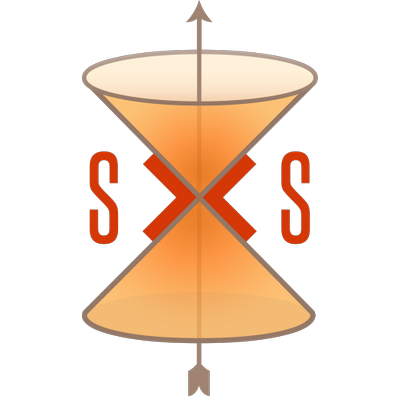 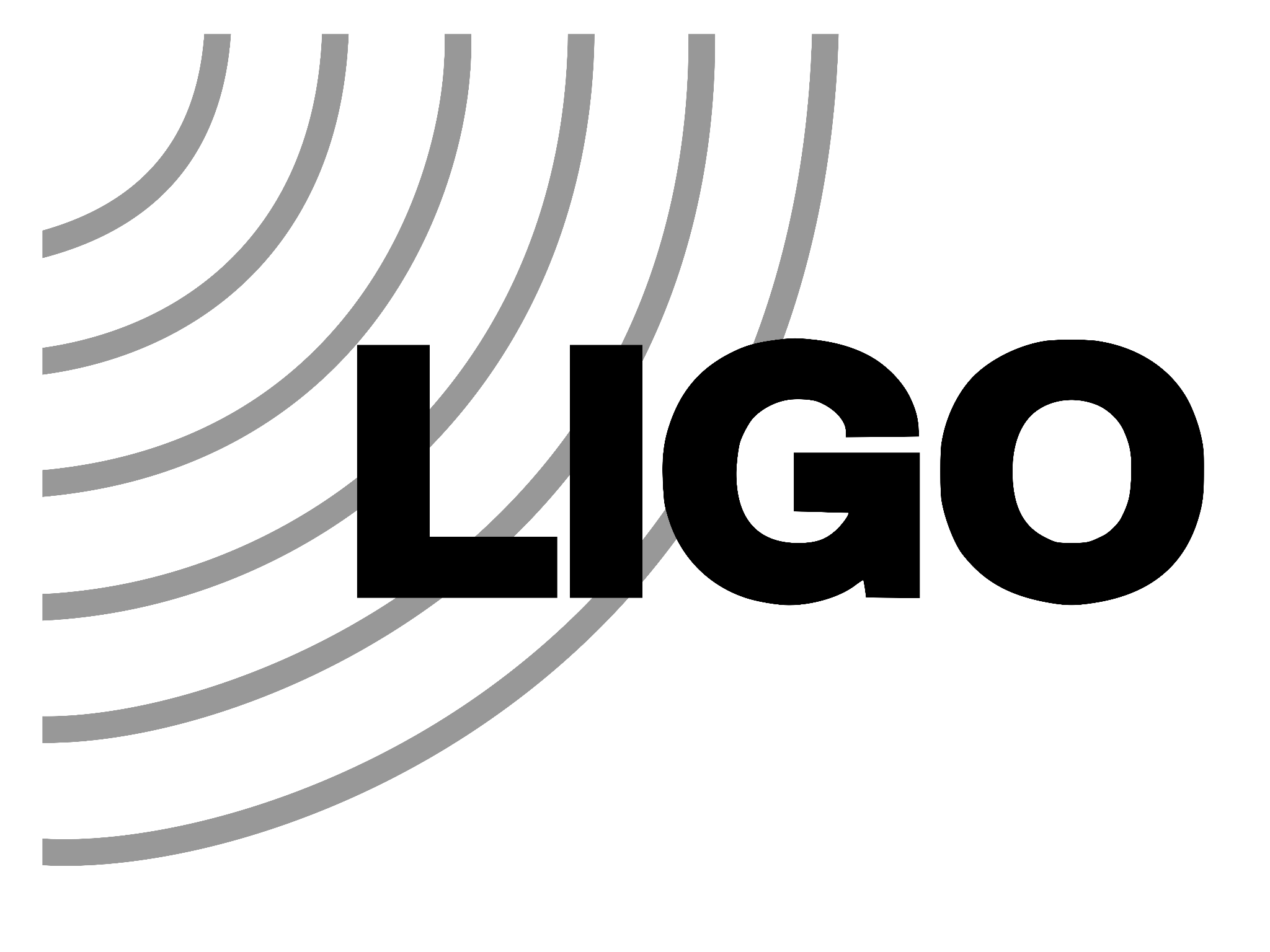 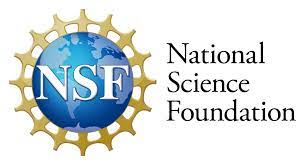 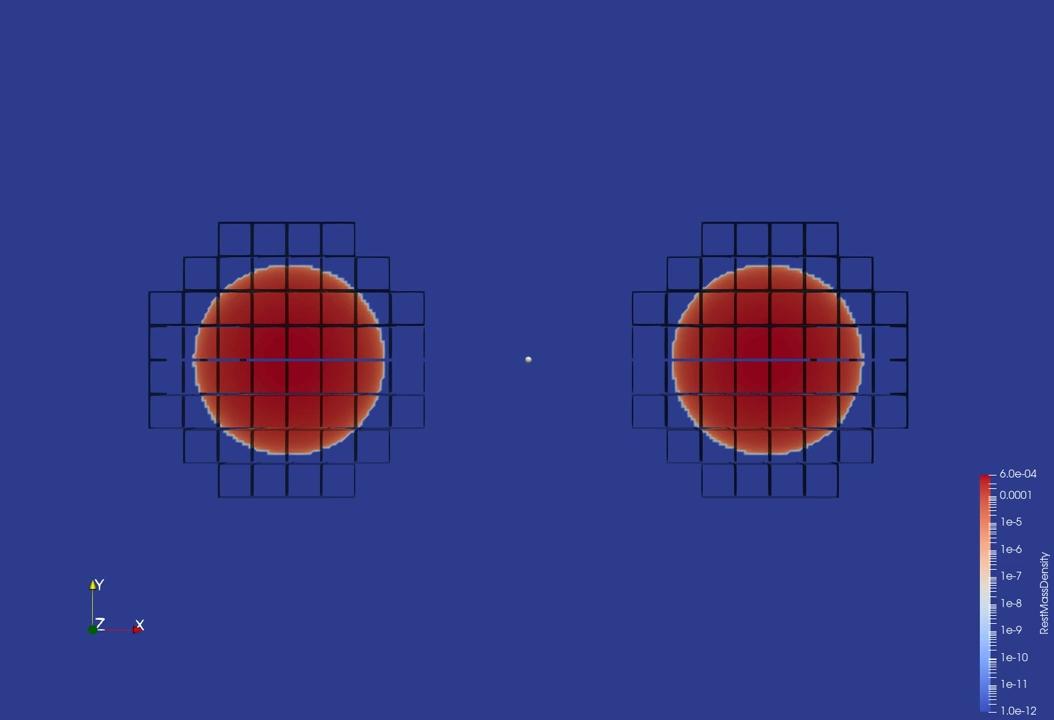 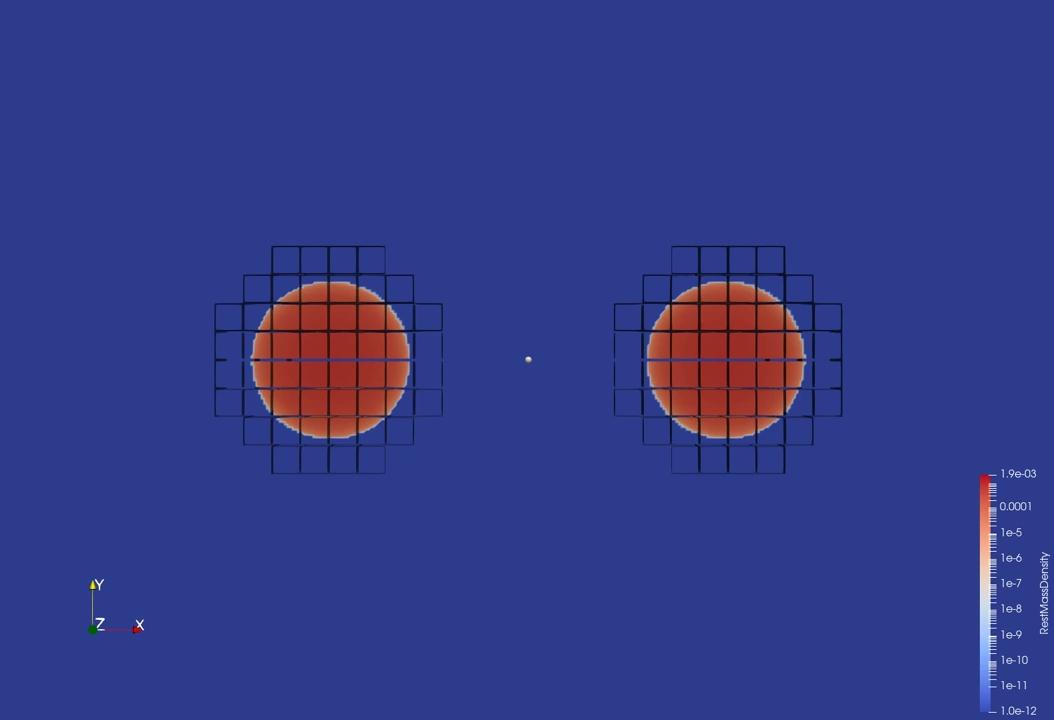